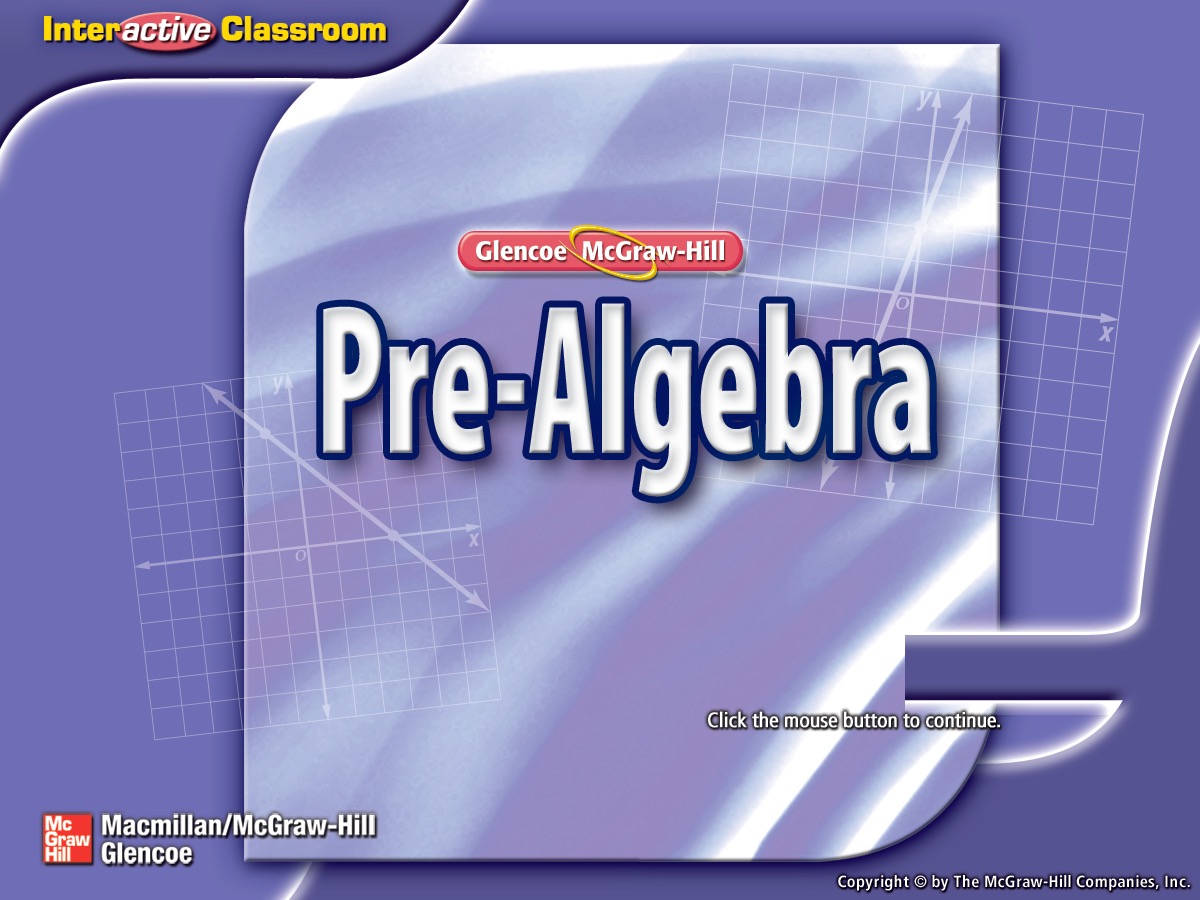 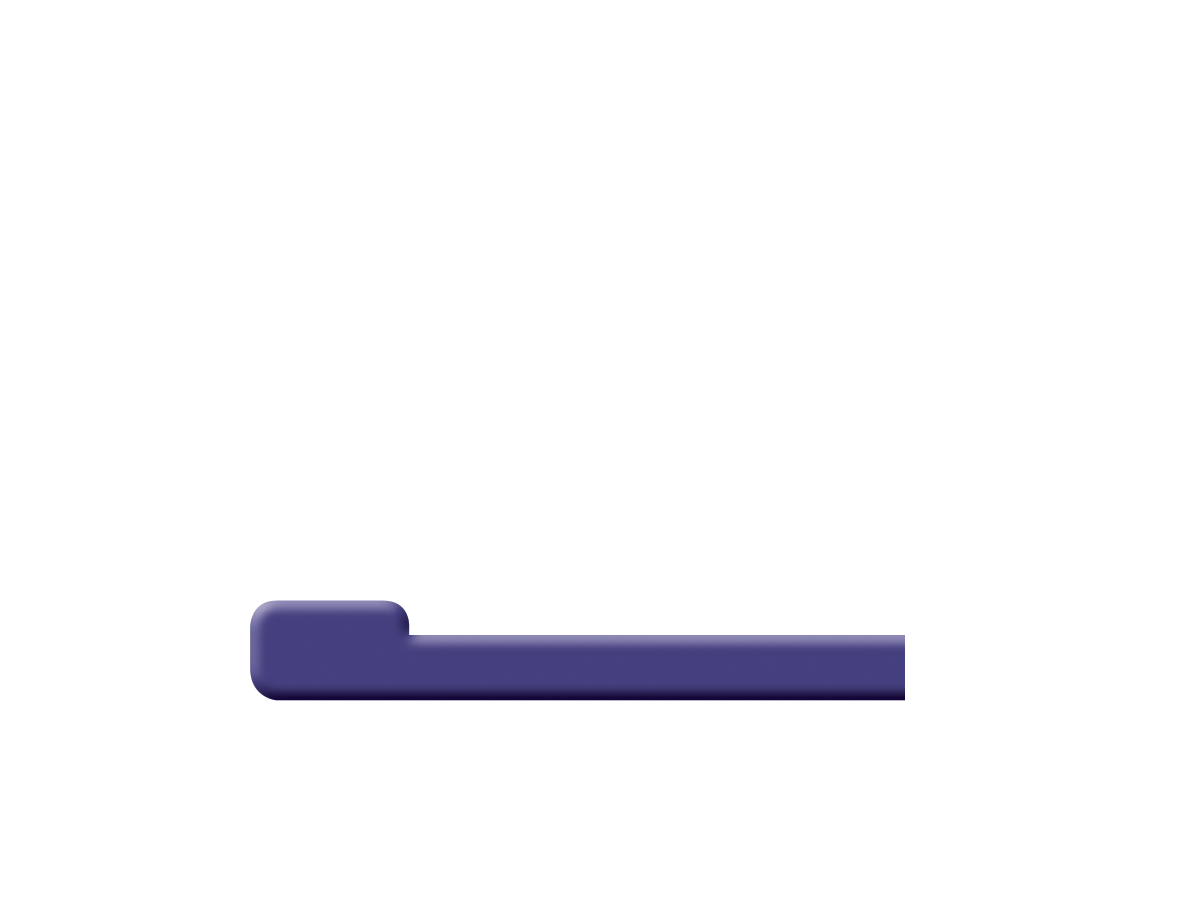 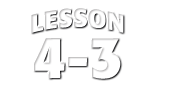 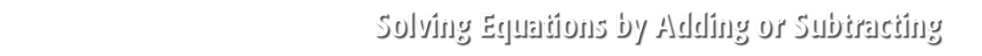 Splash Screen
Five-Minute Check (over Lesson 4–2)
Then/Now
New Vocabulary
Key Concept:  Addition Property of Equality
Example 1:  Solve Equations by Adding
Key Concept:  Subtraction Property of Equality
Example 2:  Solve by Subtracting
Example 3:  Real-World Example:  Solve by Subtracting
Lesson Menu
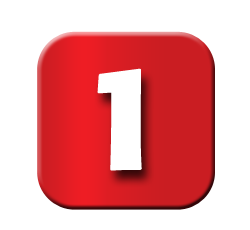 Which gives a correct listing for the expression 4q + 5p – 9 – p + 8q?
terms: 4q, 5p, –p, 8q
like terms: 4q, 5p
constants: 9
coefficients: 4, 5, –1, 8,
5-Minute Check 1
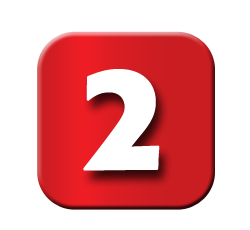 Simplify the expression 4m + 6m + 3.
A.	13 + m
B.	13m
C.	10m + 3
D.	10m
5-Minute Check 2
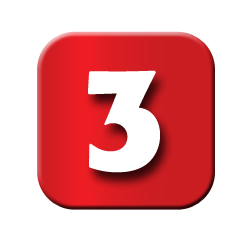 Simplify the expression 24a – a + 16.
A.	25a + 16
B.	23a + 16
C.	24a2 + 16
D.	40
5-Minute Check 3
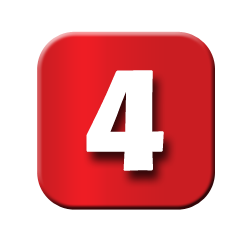 Simplify the expression 9(r + 7) – 12r.
A.	–21r + 7
B.	–11r + 63
C.	–3r + 63
D.	–3r + 7
5-Minute Check 4
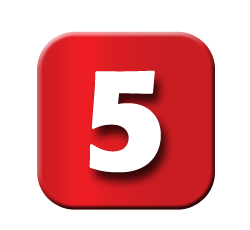 Simplify the expression 6(x – 2) + 8x.
A.	14x – 12
B.	14x – 2
C.	14x
D.	10x
5-Minute Check 5
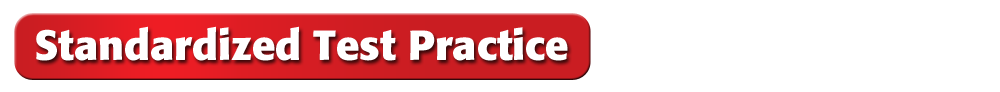 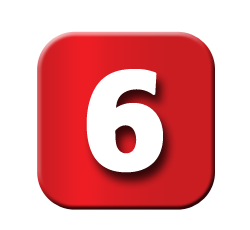 The perimeter of the trapezoid below is 11x – 8y. Write an expression for the measure of the fourth side of the figure.
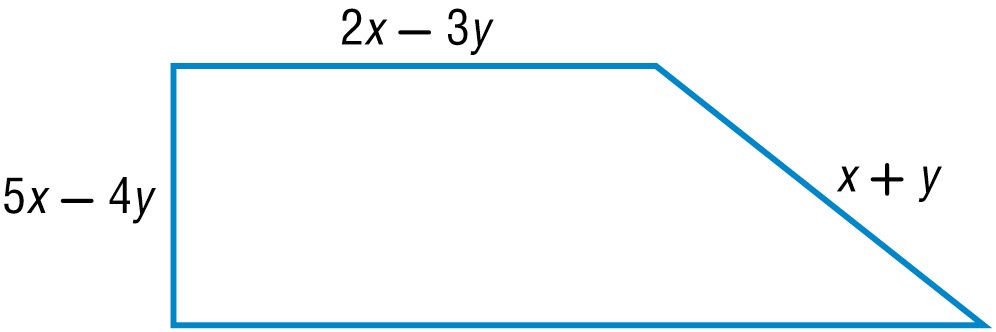 A.	8x – 6y
B.	2x
C.	3x – 2y
D.	5x – 6y
5-Minute Check 6
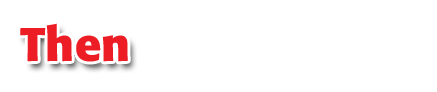 You have already worked with the additive inverse of a number when you subtracted integers. (Lesson 2–3)
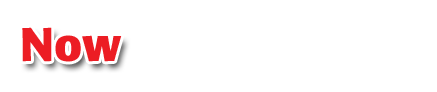 Solve equations by using the Addition and Subtraction Properties of Equality.
Translate verbal sentences into equations.
Then/Now
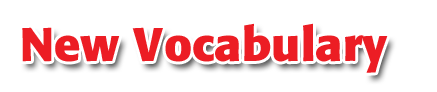 equation
solution
solving the equation
inverse operation
equivalent equation
Vocabulary
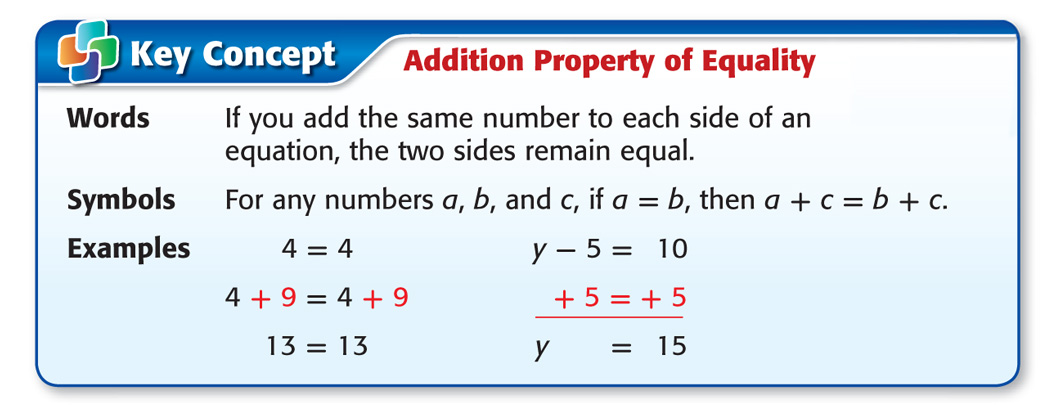 Concept A
+ 4	=	+ 4	Addition Property of Equality
Solve Equations by Adding
A. Solve x – 4 = –3. Check your solution and graph it on a number line.
x – 4 	= –3	Write the equation.
x + 0	= 1	Additive Inverse Property
	x	=	1	Identity Property
Example 1A
?
1 – 4	=	–3	Check to see if the sentence 				is true.
Solve Equations by Adding
To check that 1 is the solution, replace x with 1 in the original equation.
Check   	x – 4 	= –3	Write the equation.
–3	= –3	The sentence is true.

Answer: 	The solution is 1. Draw a dot at 1 on the number line.
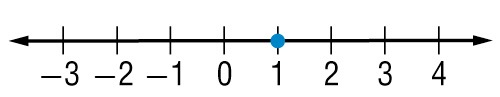 Example 1A
+ 6.1	=		+ 6.1	Addition Property of Equality
Solve Equations by Adding
B. Solve –8.4 = n – 6.1. Check your solution and graph it on a number line.
–8.4 	= 	n – 6.1	Write the equation.
–2.3	= n + 0	Additive Inverse Property
	–2.3	=	n	Identity Property
Answer: 	The solution is –2.3. Draw a dot at –2.3 on the number line.
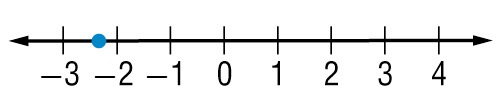 Example 1B
A.	x = 10;	
B.	x = –10;
C.	x = 4;
D.	x = –4;
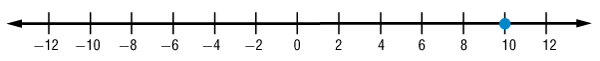 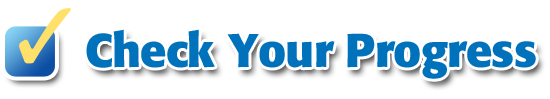 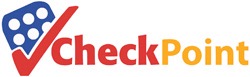 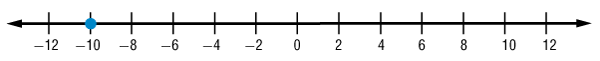 A. Solve x – 7 = –3. Graph the solution on a number line.
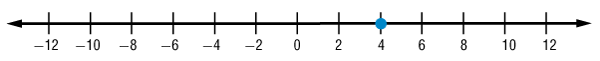 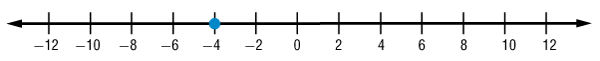 Example 1A
A.	x = 10.9;	
B.	x = –10.9;
C.	x = 3.3;
D.	x = –3.3;
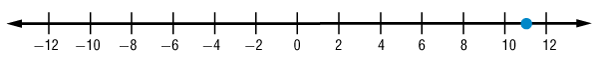 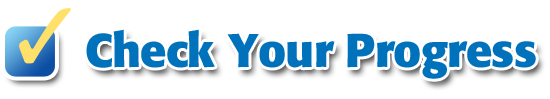 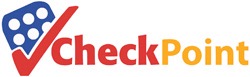 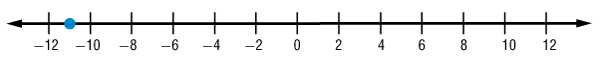 B. Solve –7.1 = m – 3.8. Graph the solution on a number line.
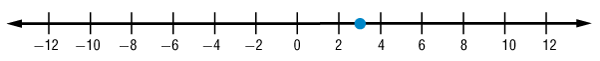 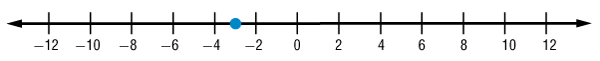 Example 1B
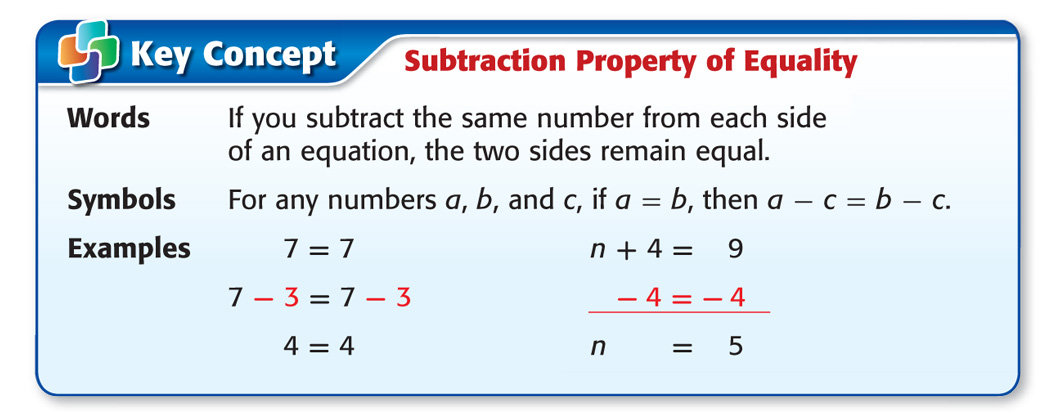 Concept B
–12	=		–12	Subtraction Property of					Equality
Solve by Subtracting
A. Solve 32 = y + 12. Check your solution.
32	=	y + 12	Write the equation.
20	=	y	Additive Inverse and Identity				Properties
Answer: 	The solution is 20.
Example 2A
?

32	= 32	The sentence is true.
32	=	20 + 12	Check to see if the				equation is true.
Solve by Subtracting
Check	32	=	y + 12	Write the equation.
Example 2A
–6.9	=	–6.9	Subtraction Property of				Equality
Solve by Subtracting
B. Solve x + 6.9 = 4.2. Check your solution.
x + 6.9 	= 	4.2	Write the equation.
x 	= –2.7	Additive Inverse and Identity				Properties
Answer: 	The solution is –2.7.
Example 2B
?

4.2	= 4.2	The sentence is true.
–2.7 + 6.9	=	4.2	Check to see if the				equation is true.
Solve by Subtracting
Check	x + 6.9	=	4.2	Write the equation.
Example 2B
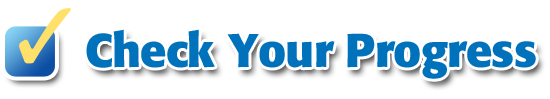 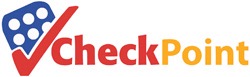 A. Solve 14 = t + 5.
A.	–19
B.	–9
C.	9
D.	19
Example 2A
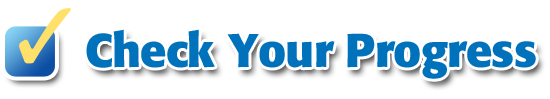 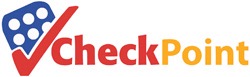 B. Solve r + 4.8 = 1.5.
A.	–6.3
B.	–3.3
C.	3.3
D.	6.3
Example 2B
Solve by Subtracting
MOUNTAINS  Driskill Mountain, with a height of 535 feet, is the highest point in Louisiana. It is 8214 feet lower than Guadalupe Peak, which is the highest point in Texas. Write and solve a subtraction equation to find the height of Guadalupe Peak.
Let h = the height of Guadalupe Peak. 
	535	= h – 8214	Write the equation.
	535 + 8214 	= h – 8214 + 8214	Add 8214 to each side.
	8749	=	h	Simplify.
Answer: 	Guadalupe Peak is 8749 feet high.
Example 3
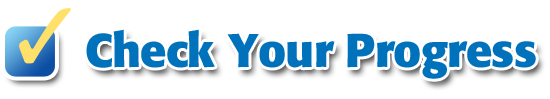 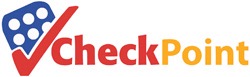 BUILDINGS  Write and solve an equation to find the expected height of the Freedom Tower, which is being built at the World Trade Center site in New York City. The Sears Tower in Chicago is 1450 feet tall, which is 326 feet lower than the expected height of the Freedom Tower.
1450 = h + 326; 1124 feet 
 h = 1450 – 326; 1124 feet
 1450 = h – 326; 1776 feet
 1450 – h = 326; 1776 feet
Example 3
End of the Lesson